BUSINESS CASE B2B
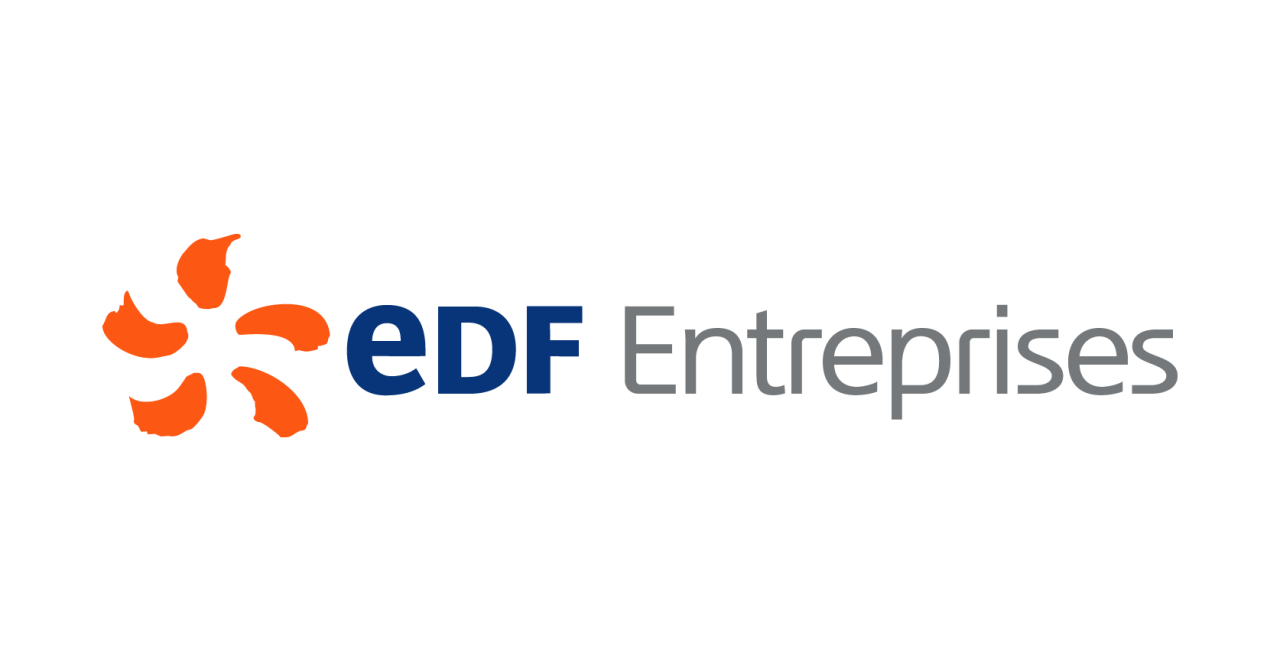 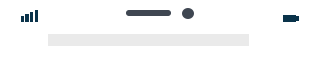 Volume de vidéos vues à 100% réalisé
269 269
262 500 vidéos vues à 100%
Format : 
Interstitiel vidéo 

Couverture : nationale

Ciblages : 
Artisans, commerçants, 
Professions libérales, 
TPE / PME
Taux de complétion 
début de campagne
Complétion vidéo
62,97 %
Taux de complétion 
fin de campagne
85,56 %
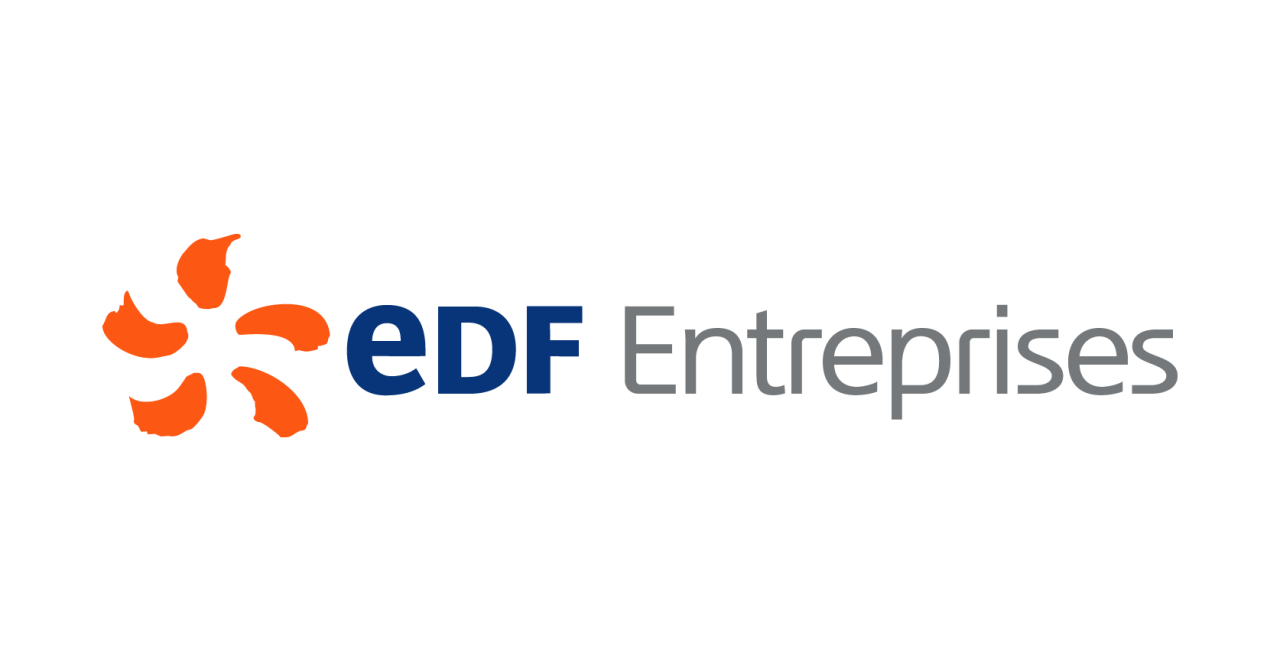 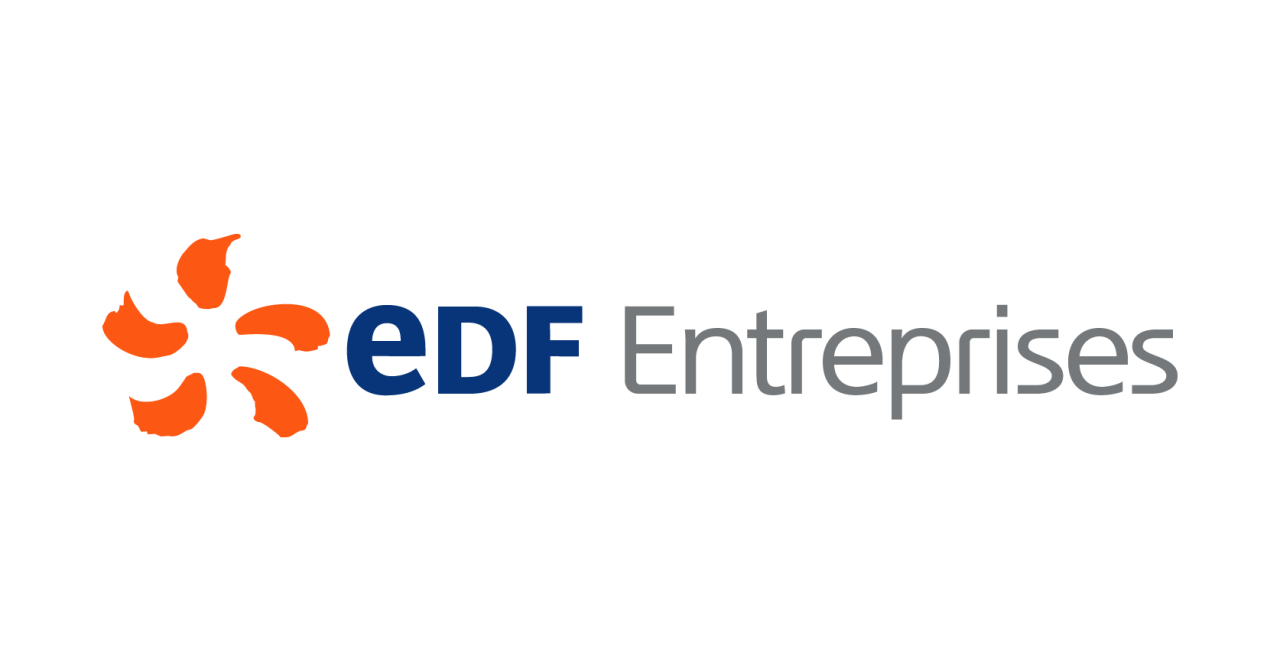 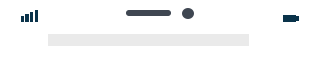 Volume de clics réalisés
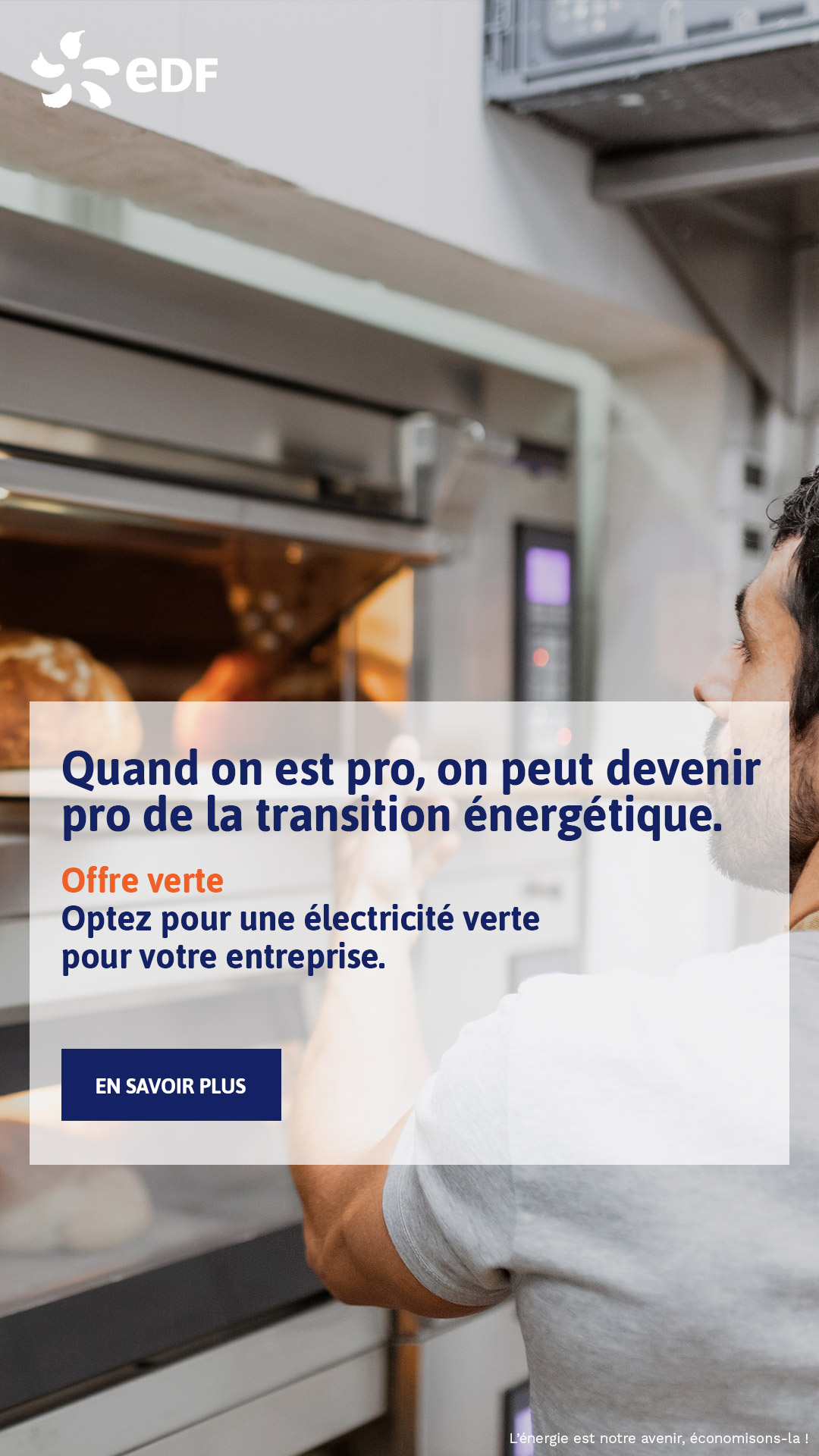 20 199
20 192 clics
Formats :
Interstitiel
Bannière
Parallaxe 

Couverture : Nationale

Ciblages : 
Professionnels
Artisans commerçants

Pilotage GA client
Taux de session conditionné
9,58%
Taux de rebond
Taux de rebond
41,68%
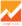 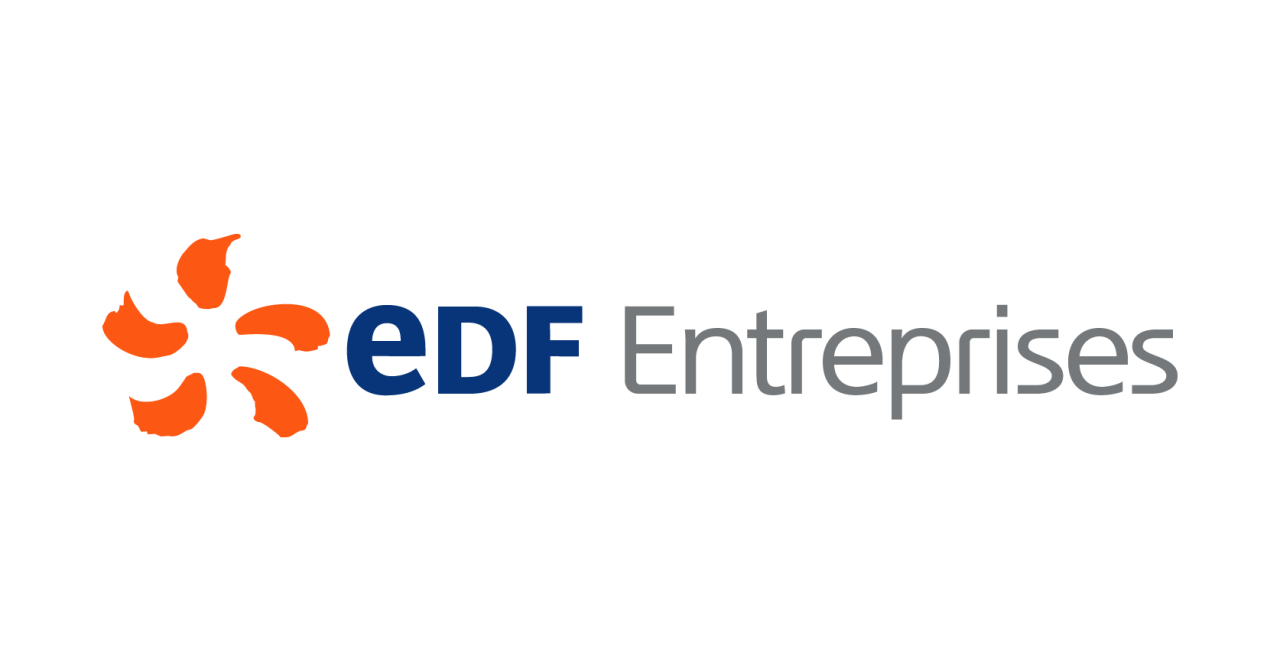 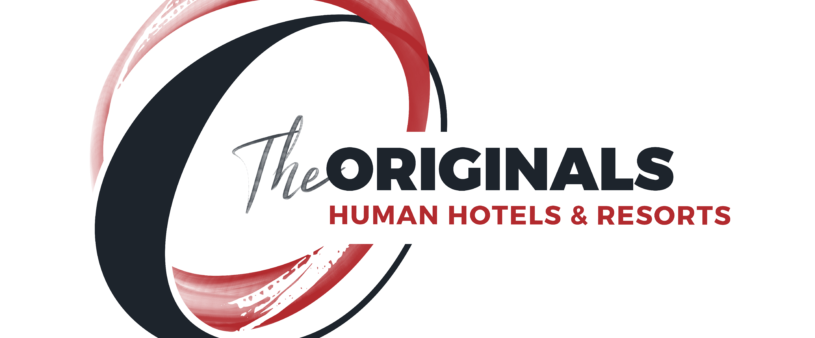 Volume d’impressions réalisé
2 250 546
2 250 000 impressions
Format : 
Interstitiel vidéo

Couverture :
Natio + Surpression autour des gares et aéroports de France. 

Ciblages : 
35 – 54 ans
Busines travelers
Utilisateurs d’app de réservation d'hôtels / voyages
Trafic sur site
Taux de visite moyen 
(Visites non conditionnées)
79,40 %
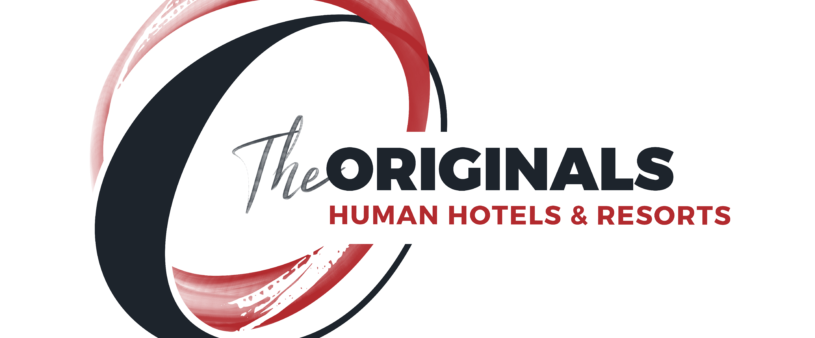